Chongqing University of Technology
ATAI
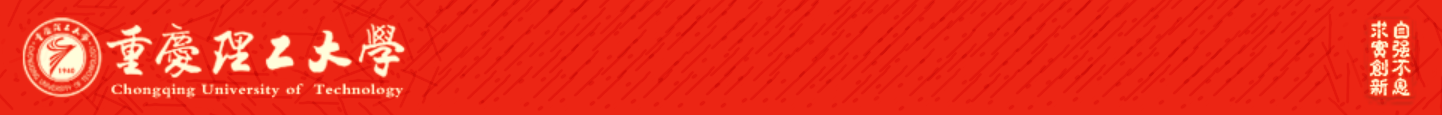 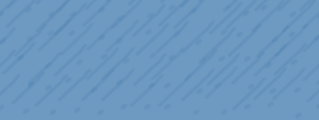 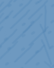 Advanced Technique of Artificial  Intelligence
Chongqing University of Technology
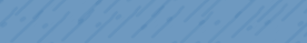 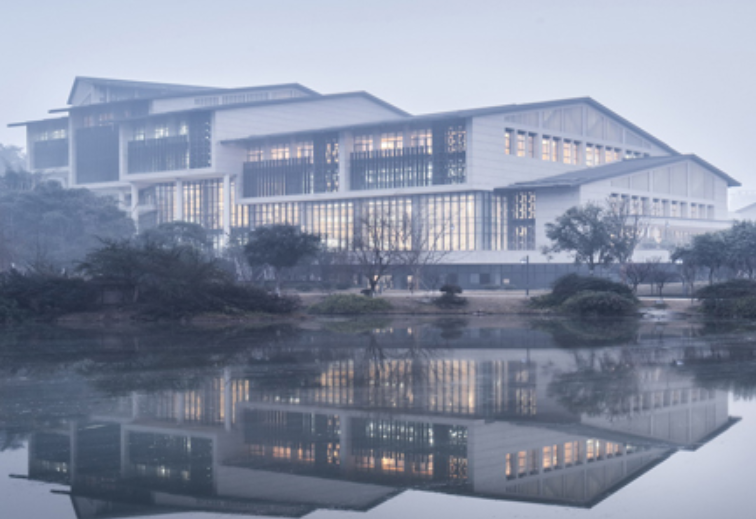 Multi-Task Feature Learning for Knowledge Graph Enhanced Recommendation
World-Wide Web Conference (WWW-2019)
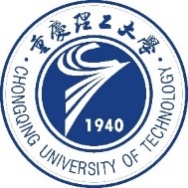 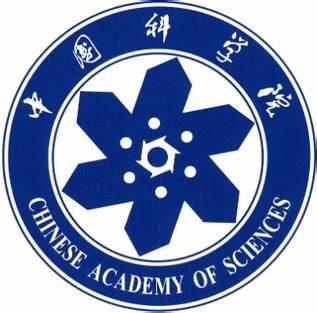 Reported by Ting Wang
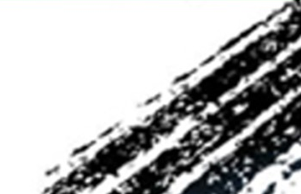 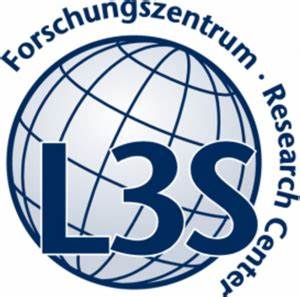 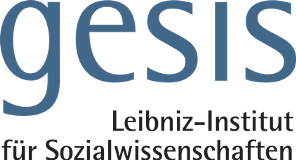 Chongqing University of Technology
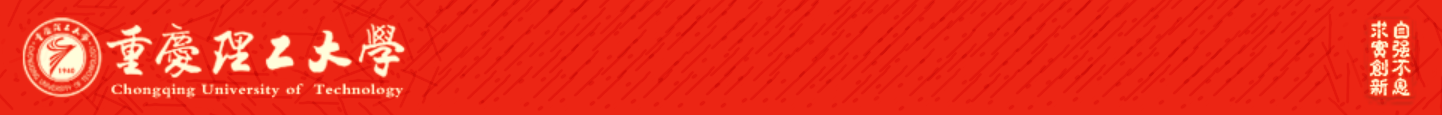 ATAI
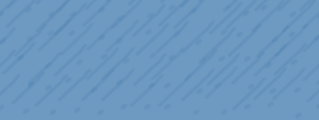 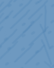 Advanced Technique of Artificial  Intelligence
Chongqing University of Technology
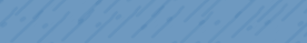 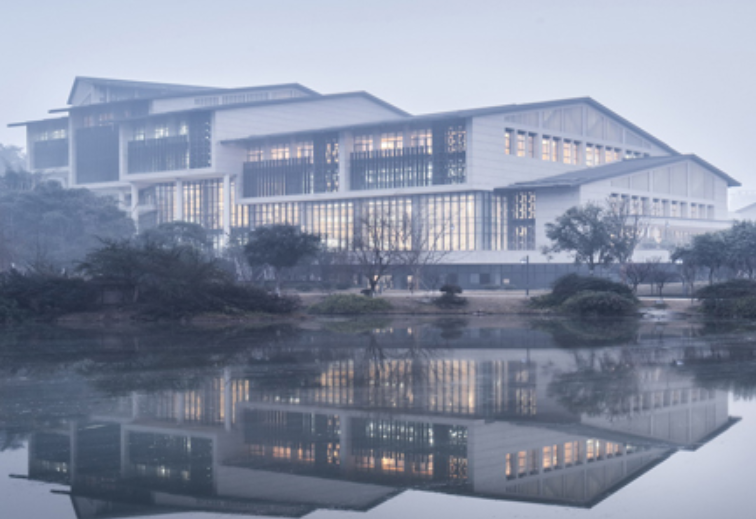 1.Introduction
2.Method
3.Experiments
4.Conclusion
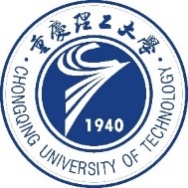 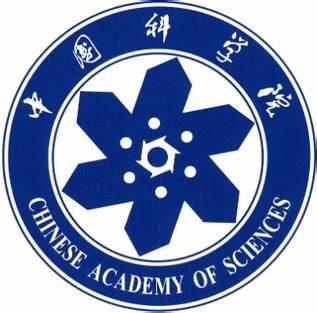 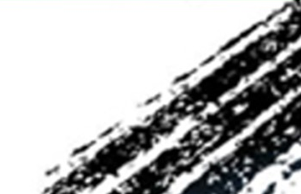 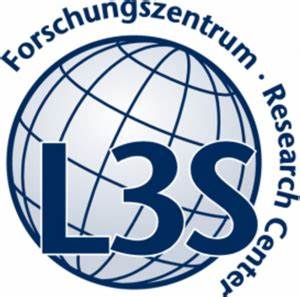 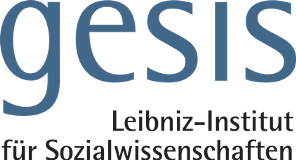 Introduction
Background:
The most popular recommendation techniques in RS is collaborative filtering (CF) .However,CF-based methods usually suffer from the sparsity of user-item interactions and the cold start problem.
Introduction
Contribution:
Exactly modeling the problem as multi-task learning:  finding that the inter-task similarity is helpful to not only recommender systems but also knowledge graph embe-dding.
Introduction-Related Work
Multi-Task Learning:
1.Feature learning approach

2.Low-rank approach

3.Task clustering approach

4.Task relation learning approach

5.Decomposition approach
Introduction-Related Work
Knowledge Graph Embedding:
1.Distance-based scoring functions,such as TransX.
2.Semantic matching models,such as RESCAL,ANALOGY.
Method
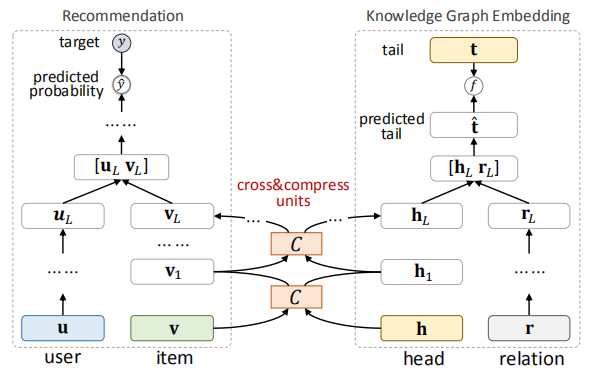 Method-Cross&compress Unit
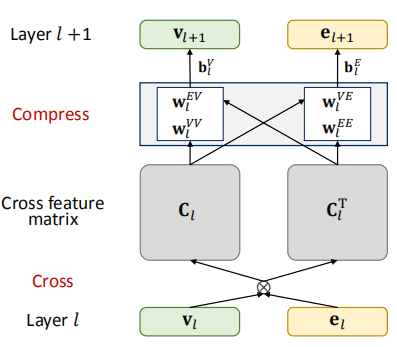 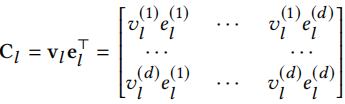 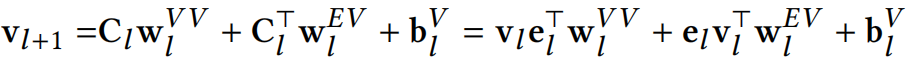 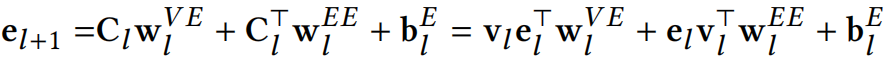 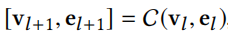 Method-Recommendation Module
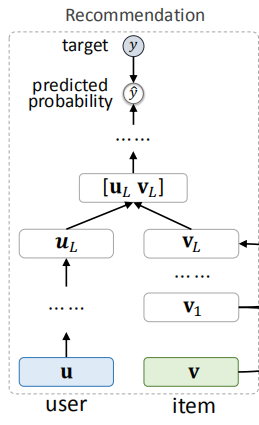 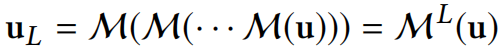 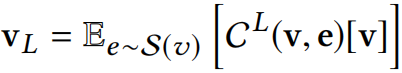 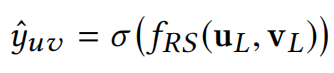 Method-KGE
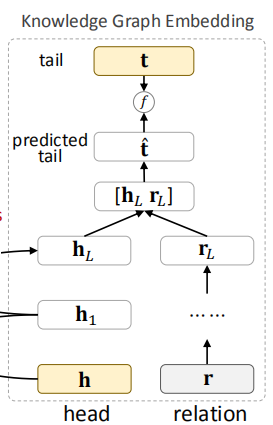 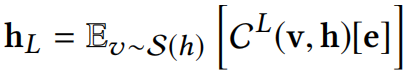 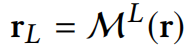 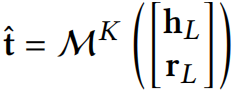 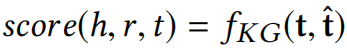 Experiments
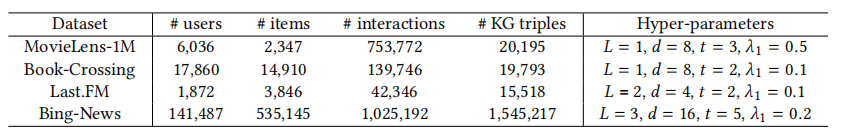 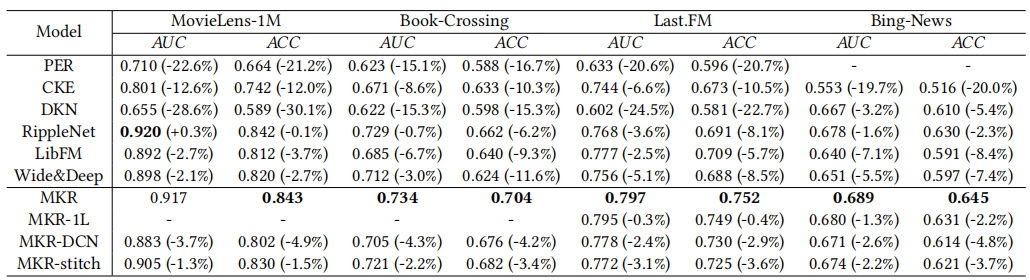 Experiments
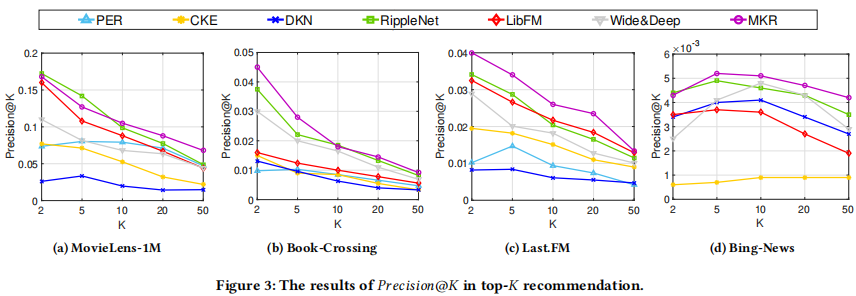 Experiments
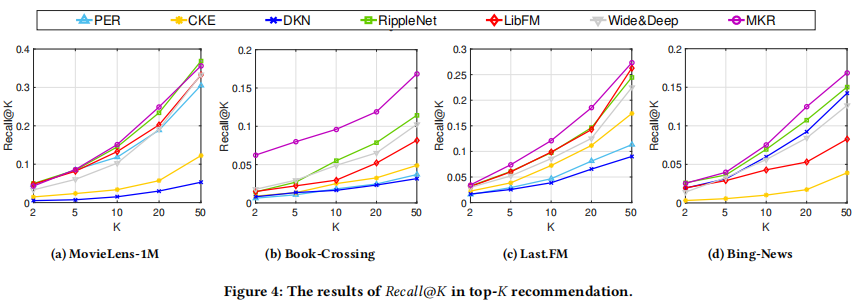 Thank you!